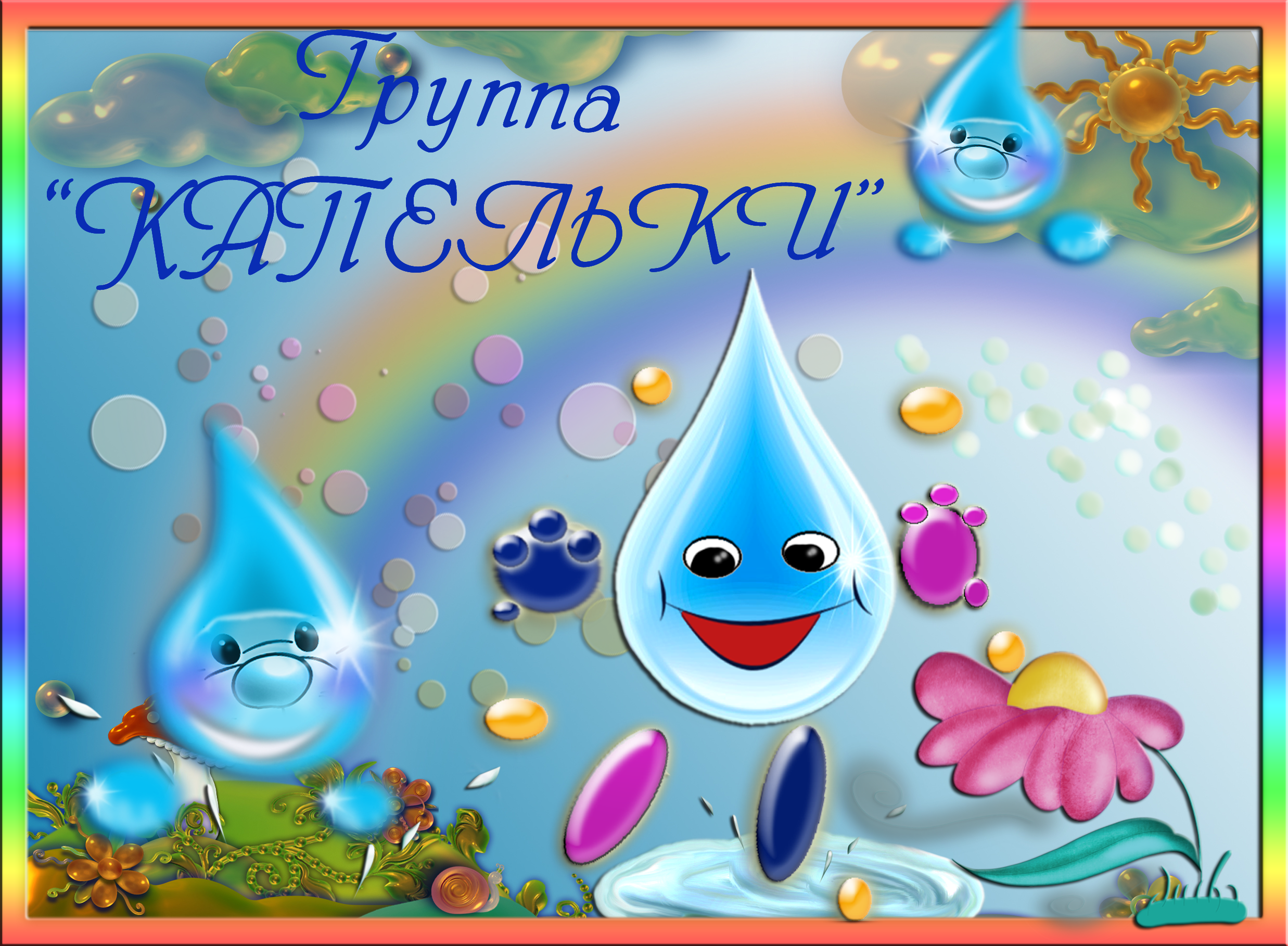 Наша жизнь в мае
С приходом весны, мы наблюдали 
как распускаются листья у березы
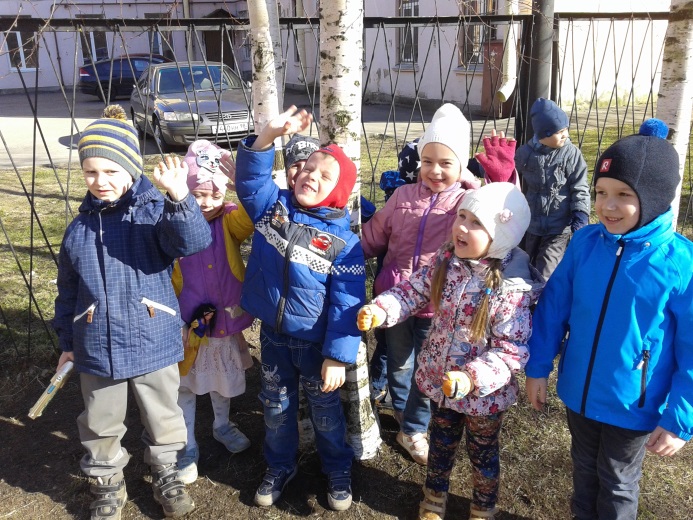 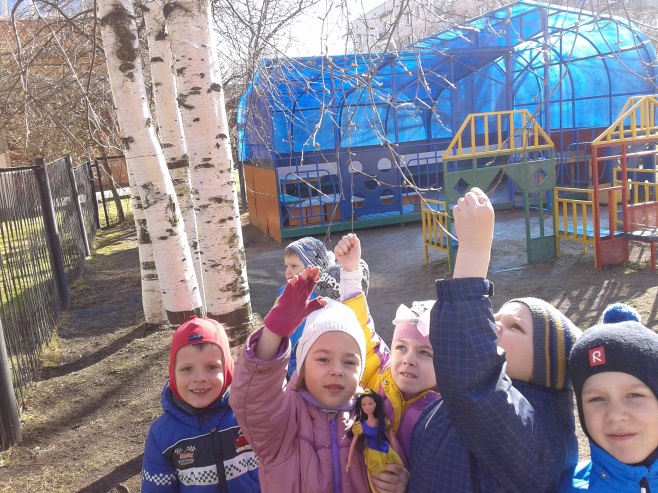 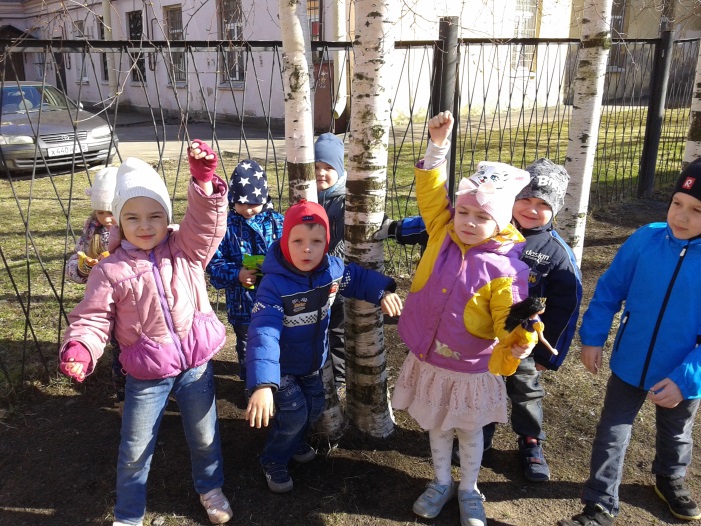 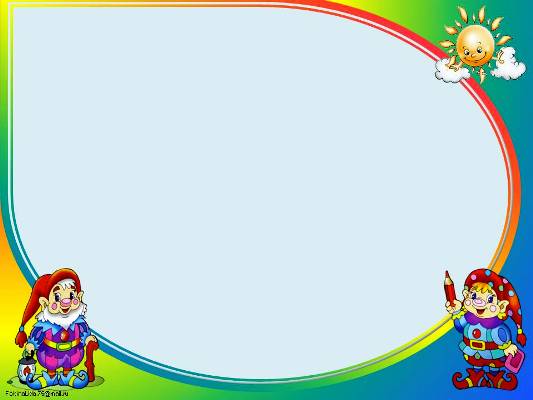 Наш вернисаж
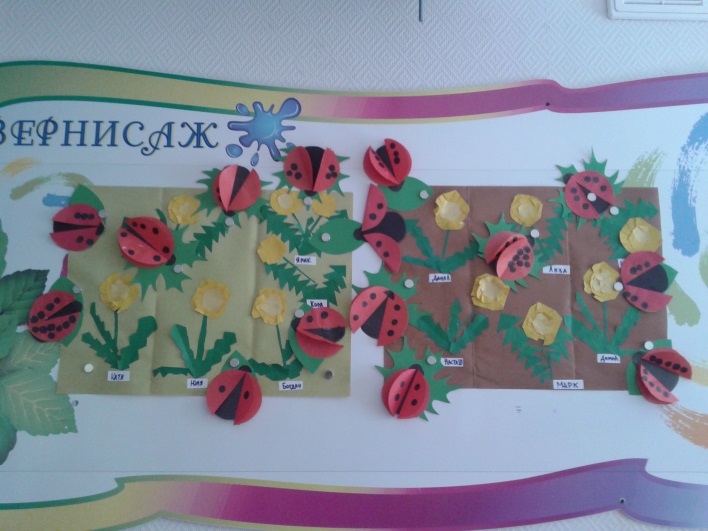 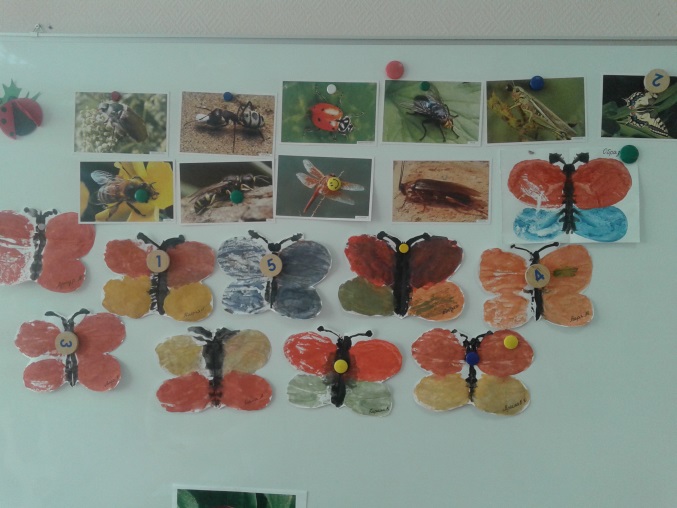 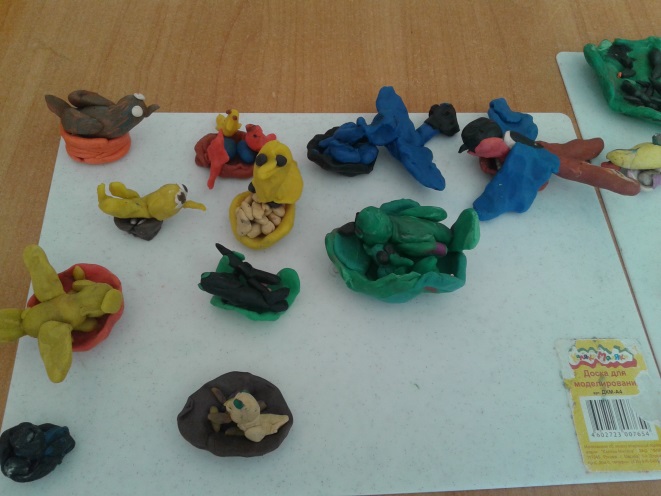 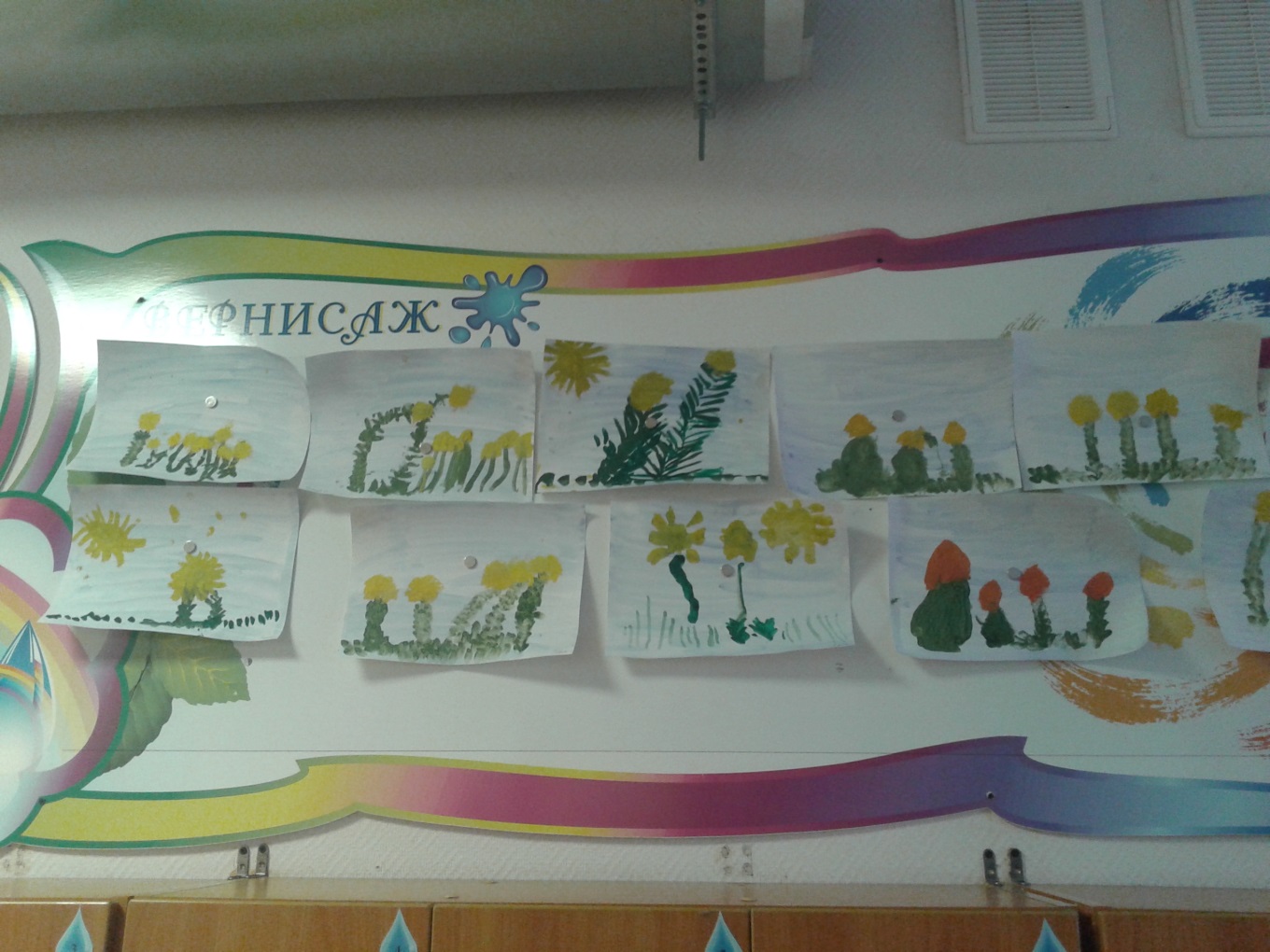 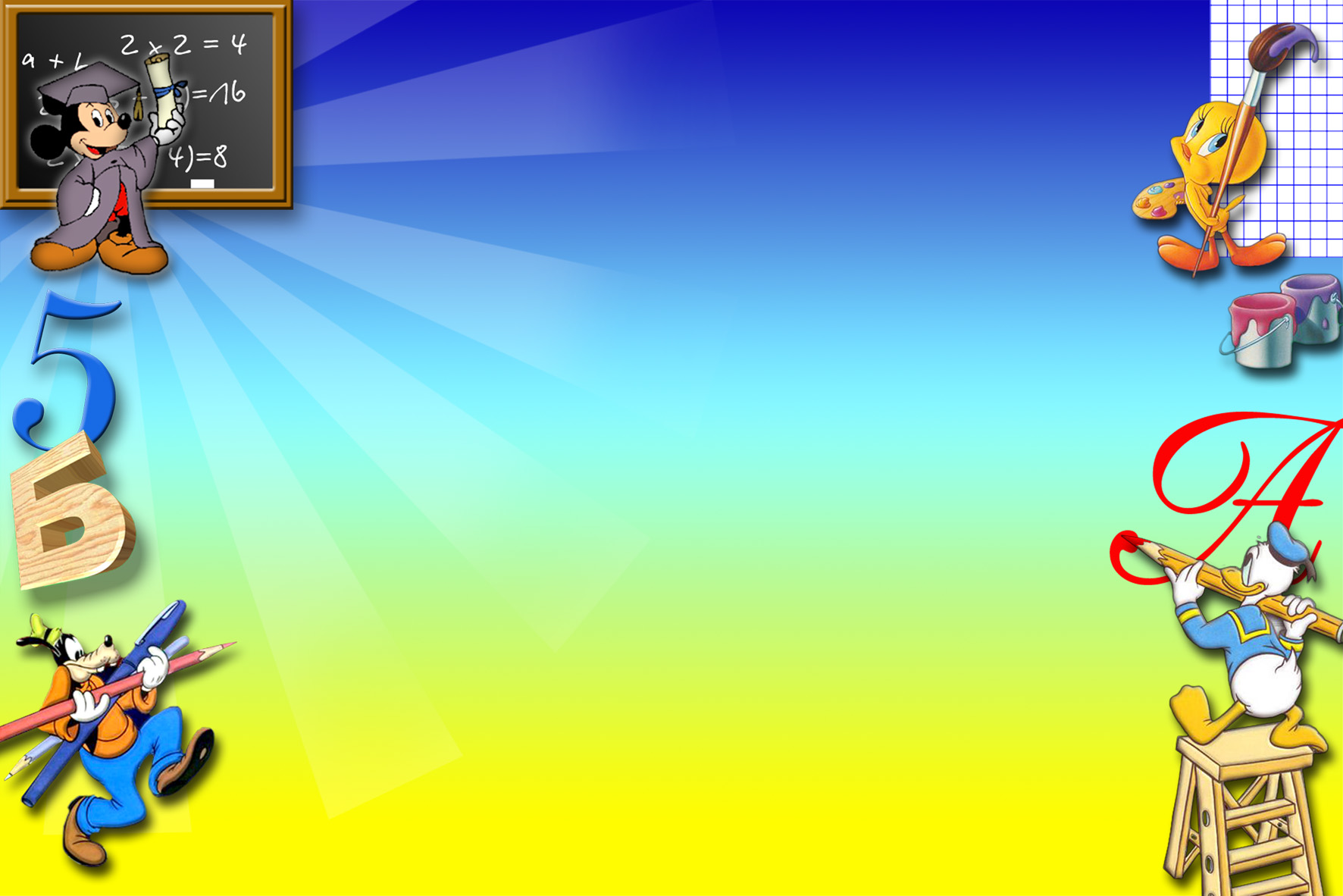 На занятиях
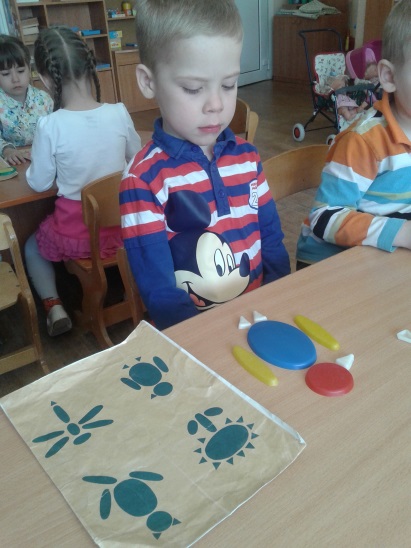 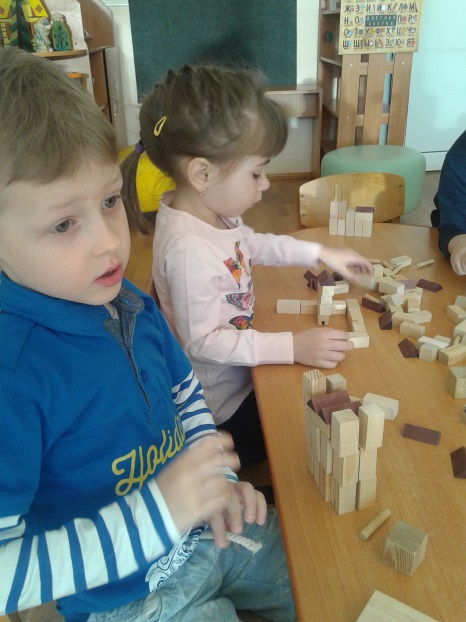 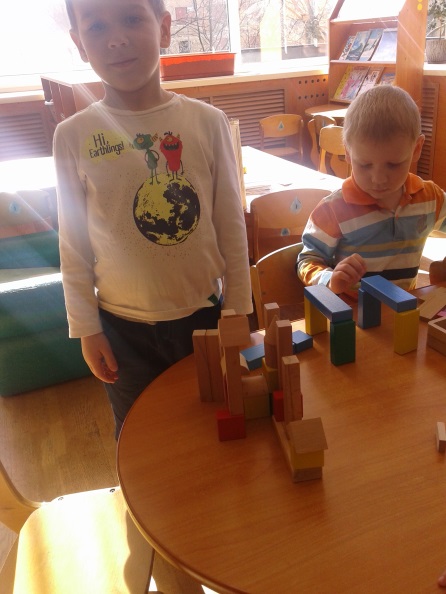 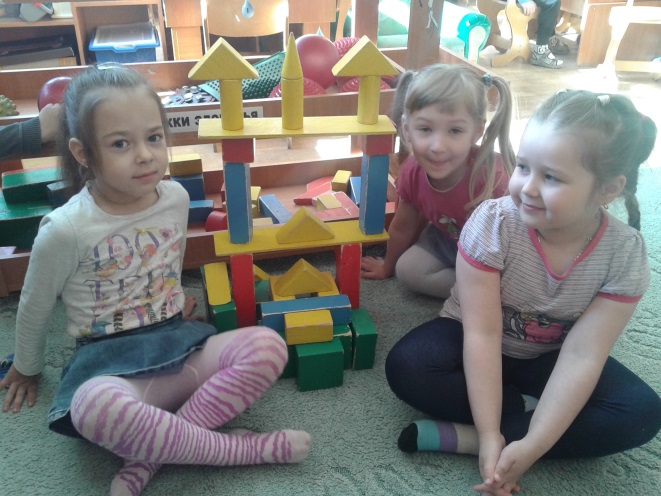 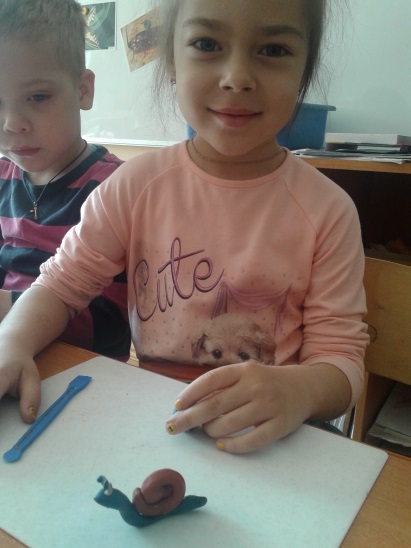 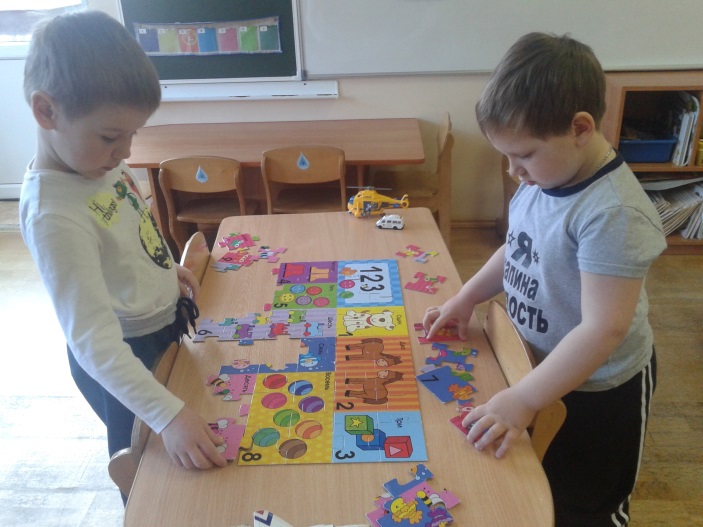 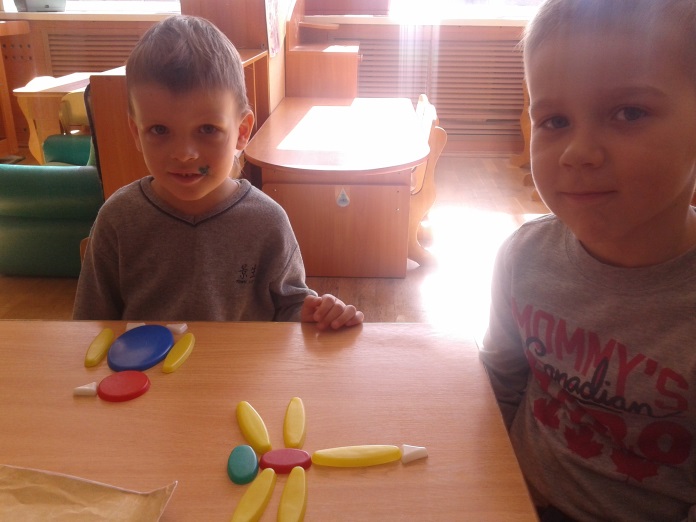 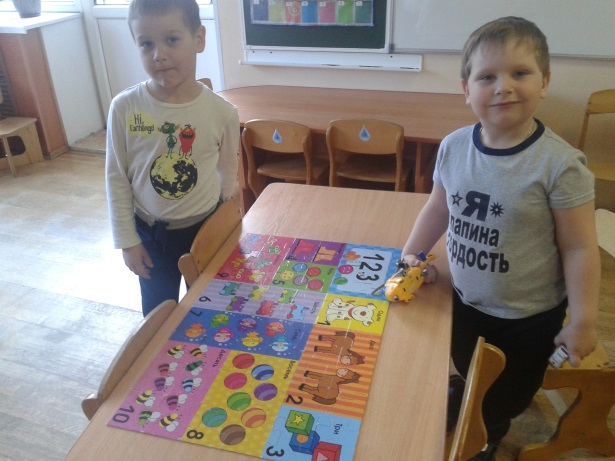 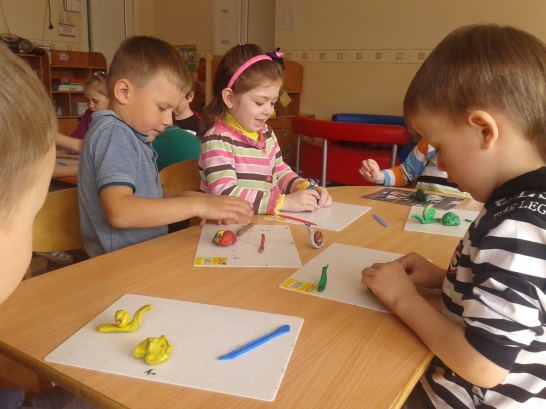 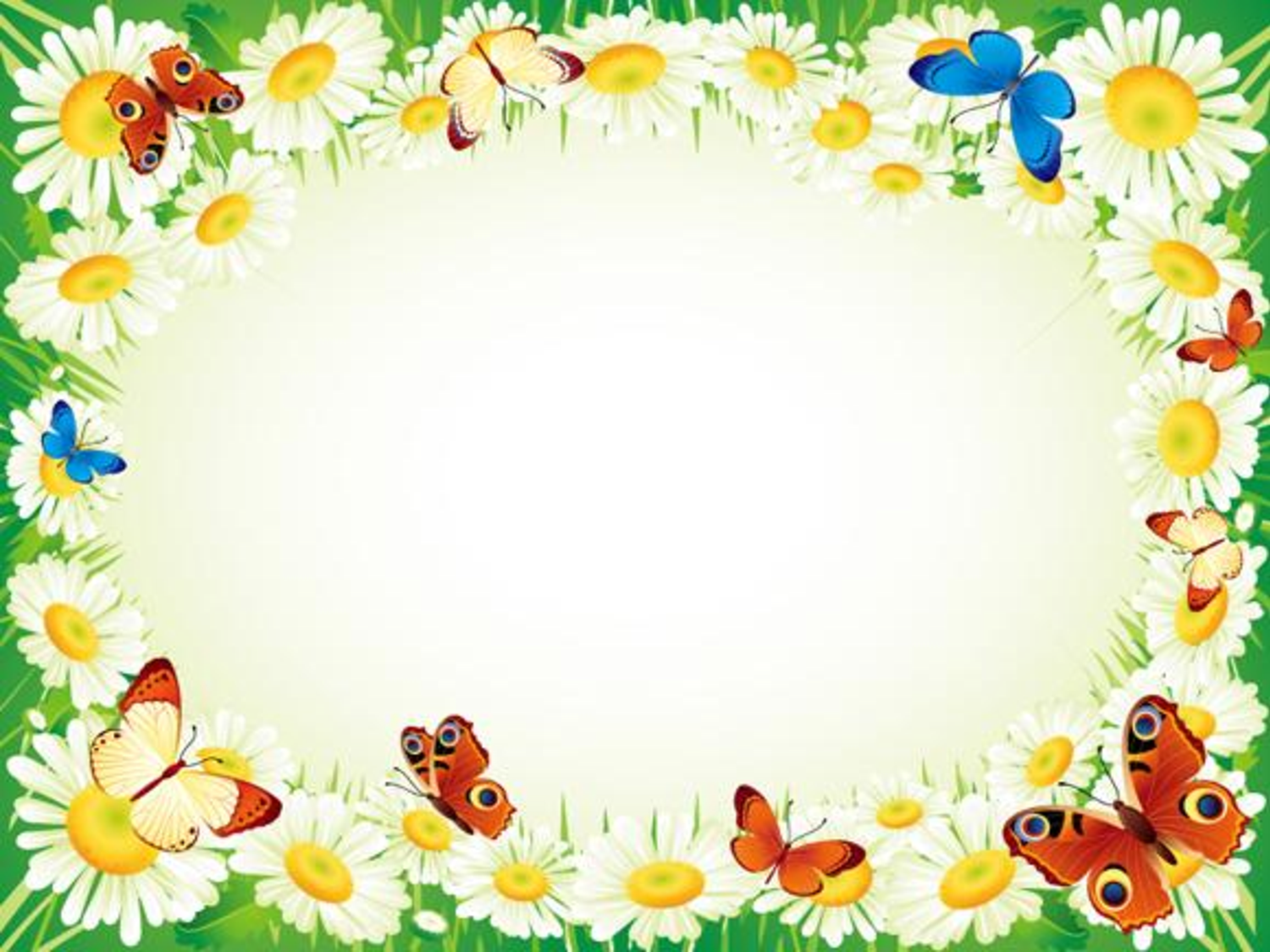 Играем и гуляем
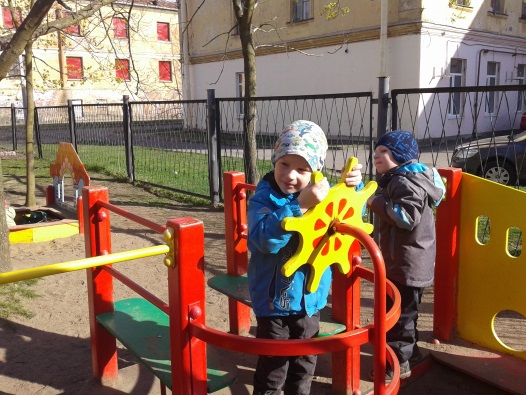 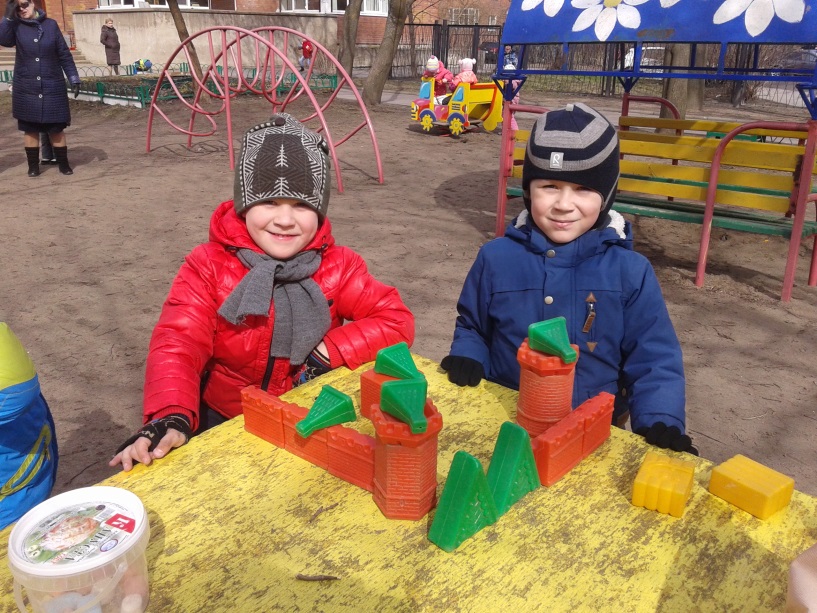 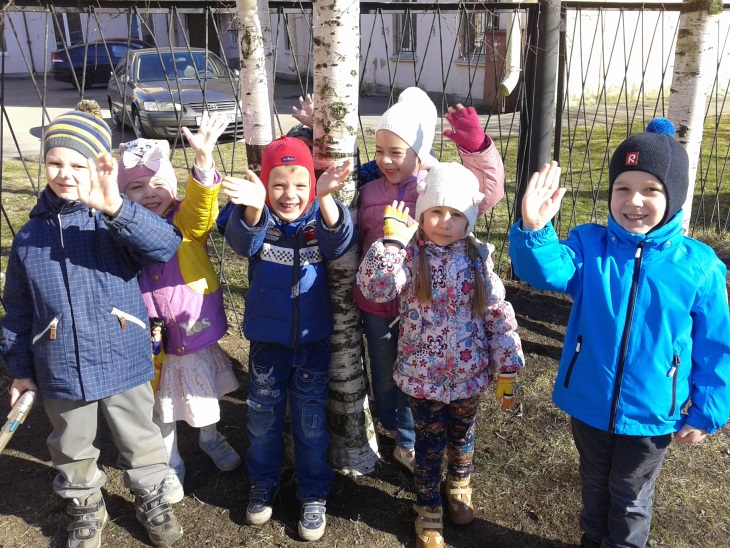 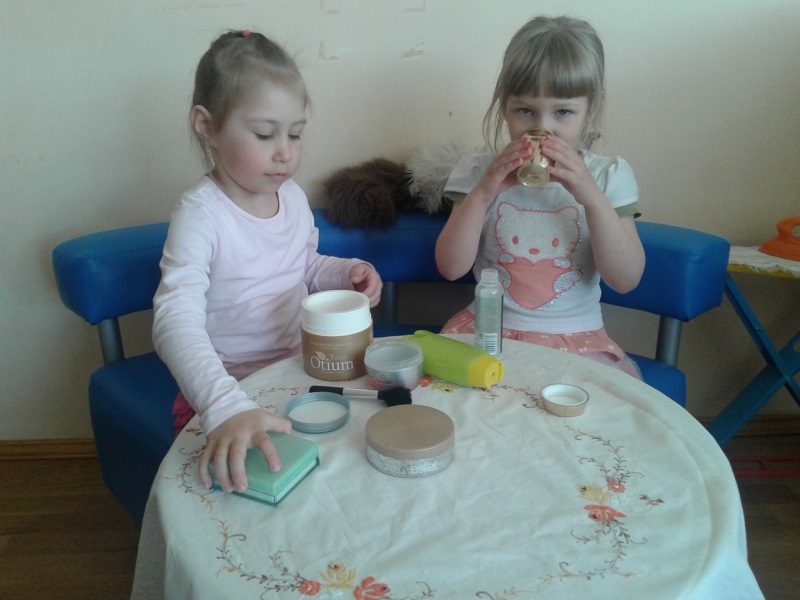 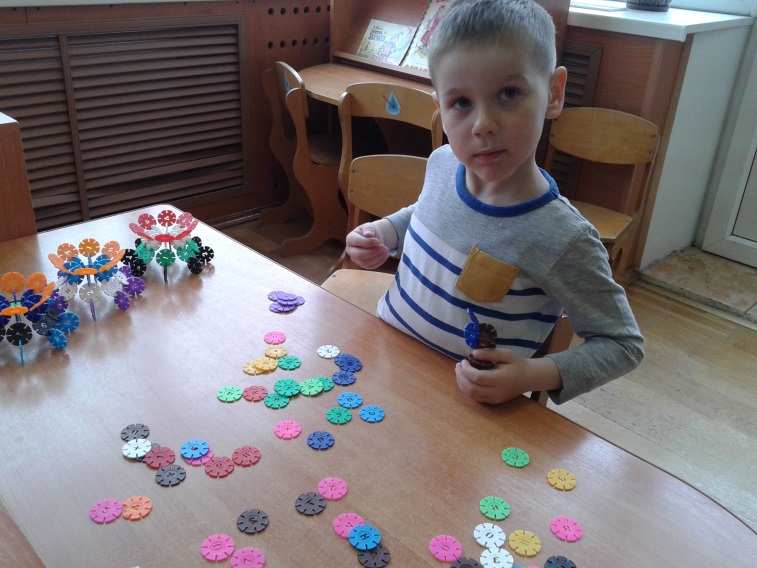 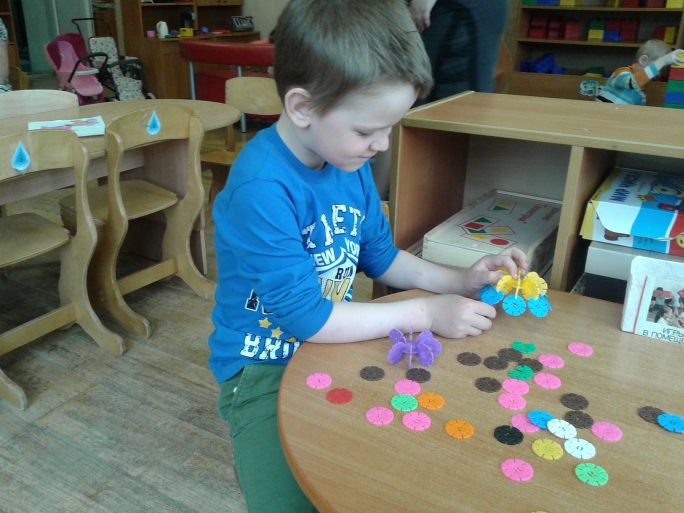